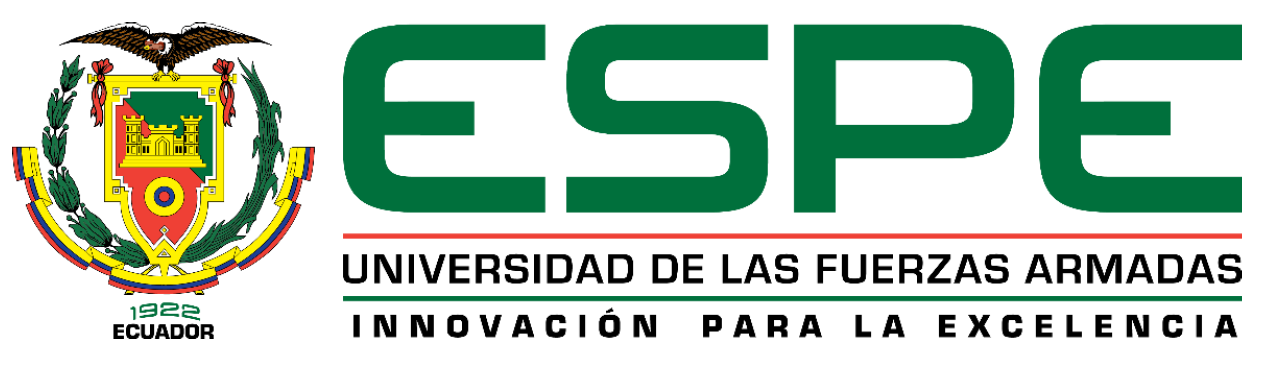 PROYECTO DE GRADO:«CONTROLADOR LÓGICO PROGRAMABLE BÁSICO CON FPGA Y REDES NEURONALES»
AUTOR:   JORGE LUIS RAMÍREZ TORRES
DIRECTOR:       ING. VÍCTOR PROAÑO, MSc.
CODIRECTOR: ING. ABG. DARWIN ALULEMA, MSc.
Sangolqui - Ecuador
2015
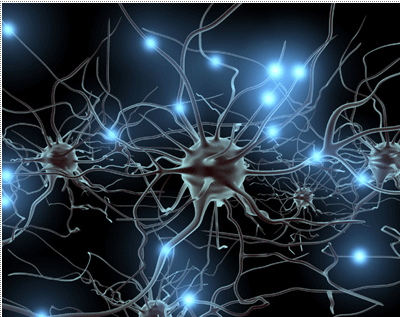 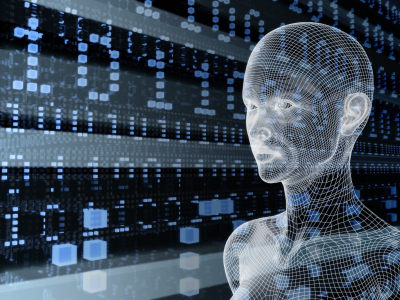 RESUMEN
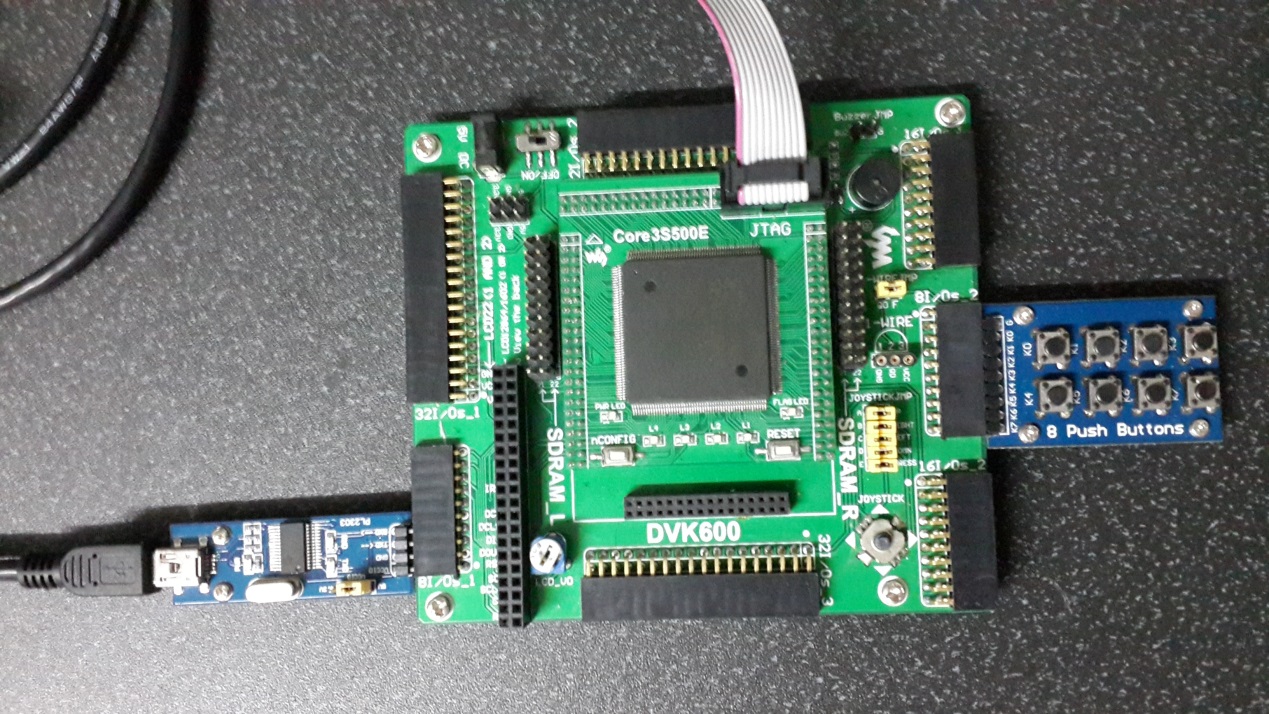 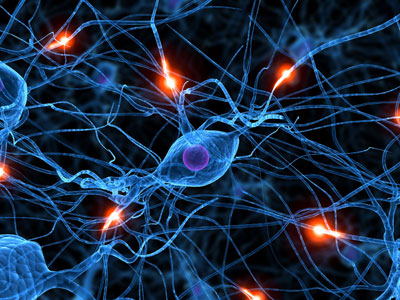 ESTADO DEL ARTE
- Redes Neuronales Artificiales (RNA)
- ALGORITMO DE RETRO-PROPAGACIÓN
- DISPOSITIVOS  FPGA
ESTADO DEL ARTE
REDES NEURONALES ARTIFICIALES
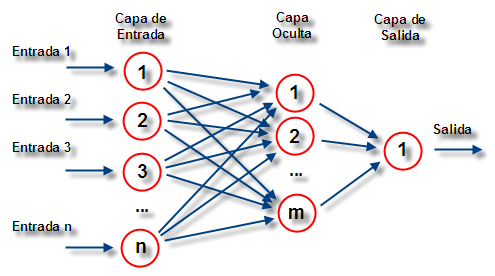 Estructura general de una Red Neuronal Artificial
ESTADO DEL ARTE
REDES NEURONALES ARTIFICIALES
In_1
Neurona
out
in_n
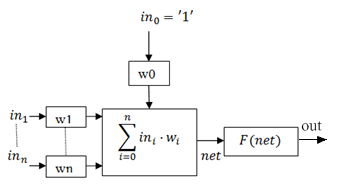 Funcionamiento básico de una neurona
ESTADO DEL ARTE
ALGORITMO DE RETRO-PROPAGACIÓN
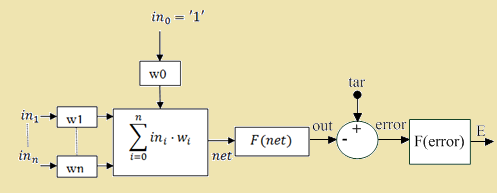 Diagrama fundamental de E para Retro-propagación
ESTADO DEL ARTE
DISPOSITIVOS  FPGA
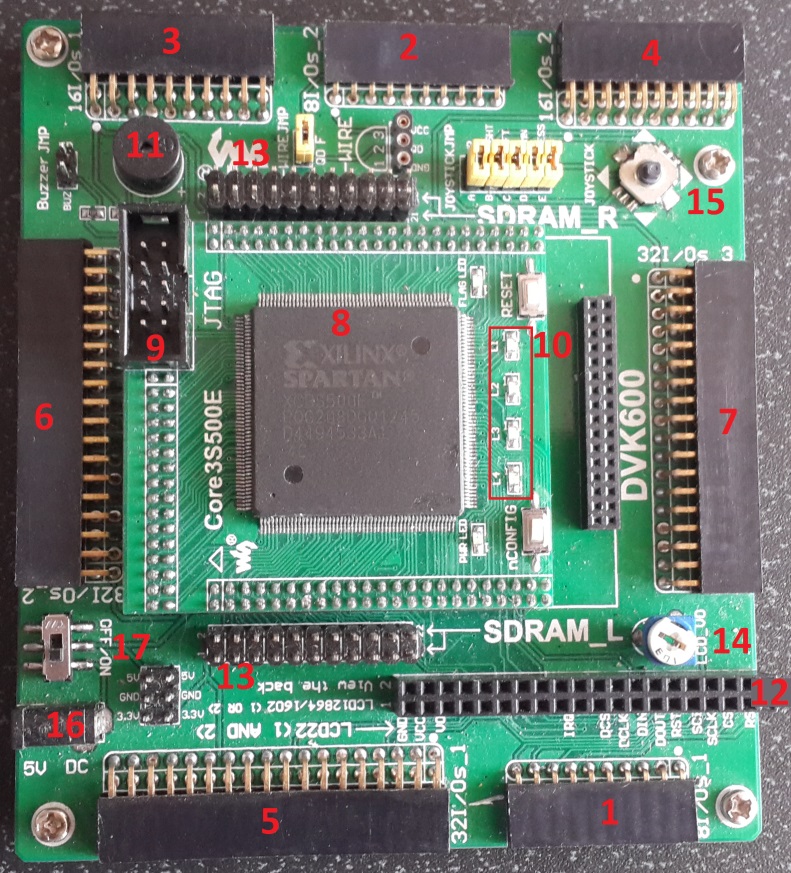 ESTADO DEL ARTE
DISPOSITIVOS  FPGA
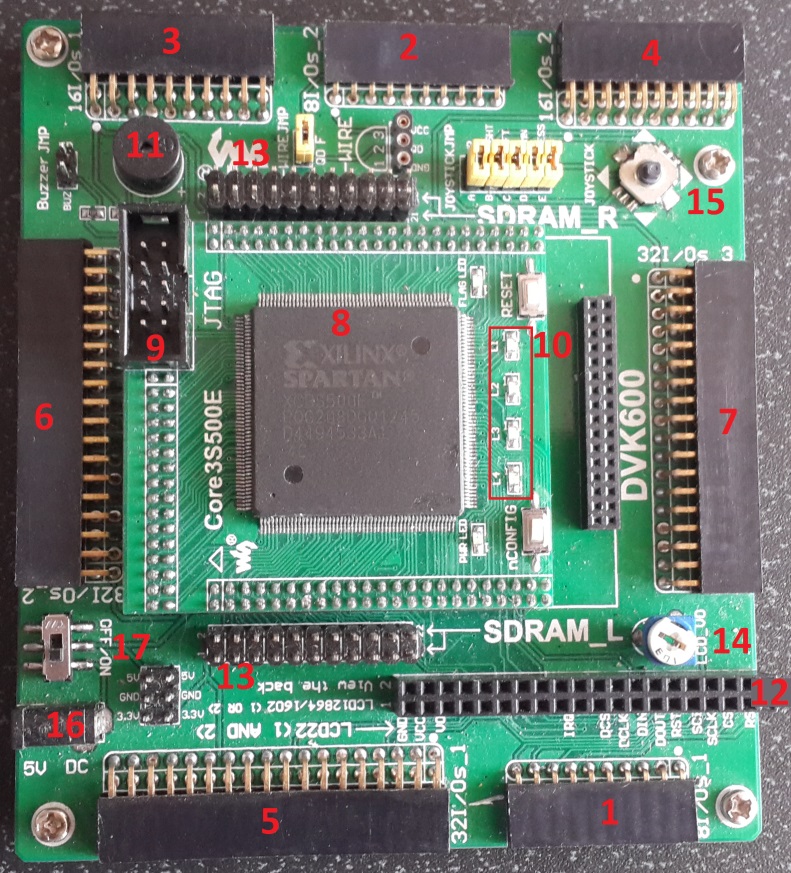 DESARROLLO DEL SISTEMA
- Arquitectura de la RNA
- Algoritmo de Aprendizaje
- Sistema de Comunicación
- Acople de Lógica
- Implementación de la RNA en FPGA
- Sistema completo en FPGA
DESARROLLO DEL SISTEMA
ESTRUCTURA GLOBAL DEL SISTEMA
Diagrama de elementos que constituyen todo el sistema.
DESARROLLO DEL SISTEMA
FUNCIONAMIENTO
Diagrama de bloques de Funcionamiento del Sistema
DESARROLLO DEL SISTEMA
ARQUITECTURA DE LA RNA
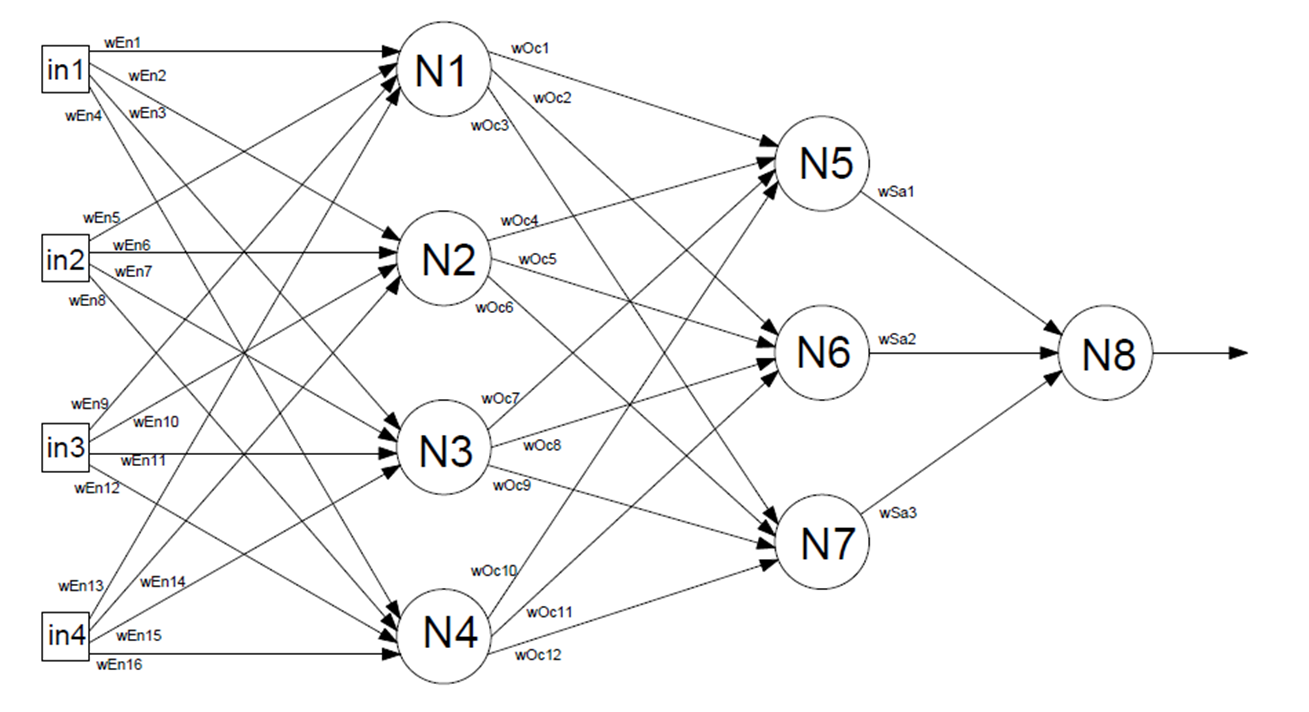 Arquitectura de la Red Neuronal Artificial
DESARROLLO DEL SISTEMA
ALGORITMO DE APRENDIZAJE
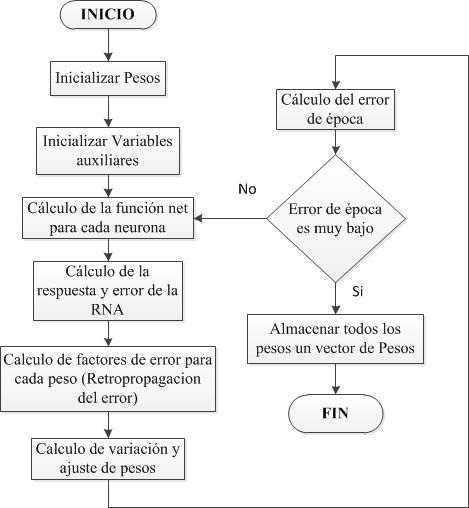 Diagrama de Flujo del Algoritmo de aprendizaje Retro-propagación
DESARROLLO DEL SISTEMA
SISTEMA DE COMUNICACION
Diagrama de bloques del sistema de comunicación
DESARROLLO DEL SISTEMA
SISTEMA DE COMUNICACION
EMISOR
Diagrama de flujo del envío de datos
DESARROLLO DEL SISTEMA
SISTEMA DE COMUNICACION
RECEPTOR
Módulo Top_Recepcion
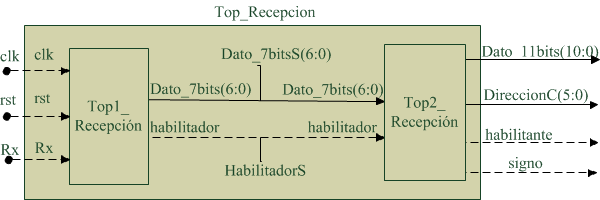 Diagrama RTL de la Recepción.
DESARROLLO DEL SISTEMA
SISTEMA DE COMUNICACION
RECEPTOR
Módulo Top1_Recepcion
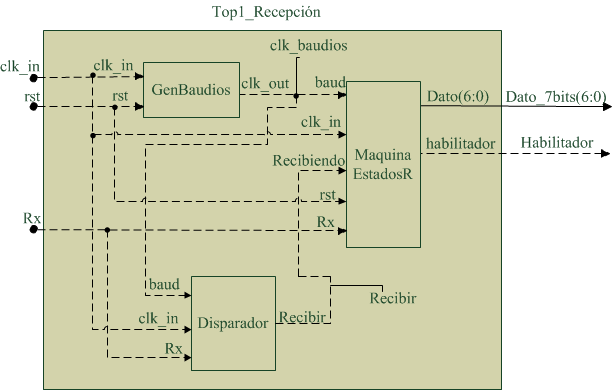 Diagrama RTL de Recepción bit a bit.
DESARROLLO DEL SISTEMA
SISTEMA DE COMUNICACION
RECEPTOR
Módulo Top1_Recepcion
Módulo GenBaudios
Diagrama RTL del Generador de tasa de baudios
DESARROLLO DEL SISTEMA
SISTEMA DE COMUNICACION
RECEPTOR
Módulo Top1_Recepcion
Módulo Disparador
Diagrama RTL del activador de recepción
DESARROLLO DEL SISTEMA
SISTEMA DE COMUNICACION
RECEPTOR
Módulo Top1_Recepcion
Módulo MaquinaEstadosR
Diagrama RTL de la máquina de estados.
DESARROLLO DEL SISTEMA
SISTEMA DE COMUNICACION
RECEPTOR
Módulo Top2_Recepcion
Diagrama RTL de recepción y fusión de paquetes de siete bits.
DESARROLLO DEL SISTEMA
SISTEMA DE COMUNICACION
RECEPTOR
Módulo Top2_Recepcion
Módulo Cont_Select
Diagrama RTL del contador identificador de paquetes Msb/Lsb.
DESARROLLO DEL SISTEMA
SISTEMA DE COMUNICACION
RECEPTOR
Módulo Top2_Recepcion
Módulo Fusion
Diagrama RTL de la fusión de paquetes Lsb con Msb.
DESARROLLO DEL SISTEMA
SISTEMA DE COMUNICACION
RECEPTOR
Módulo Top2_Recepcion
Módulo Filtro
Diagrama RTL del decodificador de pesos.
DESARROLLO DEL SISTEMA
SISTEMA DE COMUNICACION
RECEPTOR
Módulo Top2_Recepcion
Módulo DirPesos
Diagrama RTL de la Identificación y Direccionamiento de pesos.
DESARROLLO DEL SISTEMA
ACOPLE DE LÓGICA
Módulo Top_Acople_Logica
Diagrama RTL del negador de entradas.
DESARROLLO DEL SISTEMA
IMPLEMENTACION DE LA RNA EN FPGA
Módulo Top_RNA
Diagrama general RTL de la Red Neuronal
DESARROLLO DEL SISTEMA
IMPLEMENTACION DE LA RNA EN FPGA
Módulo Top_RNA
Diagrama RTL de la Red Neuronal
DESARROLLO DEL SISTEMA
IMPLEMENTACION DE LA RNA EN FPGA
Módulo de una Neurona
Diagrama RTL generalizado de las Neuronas 1 a 7
Diagrama RTL de la Neurona 8
DESARROLLO DEL SISTEMA
SISTEMA COMPLETO EN FPGA
Módulo Top_Proyecto
Diagrama RTL de todo el sistema embebido.
DESARROLLO DEL SISTEMA
SISTEMA COMPLETO EN FPGA
Módulos conectados a la FPGA
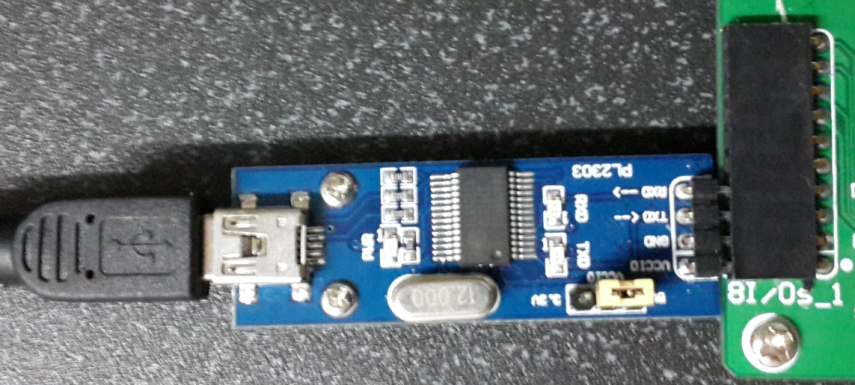 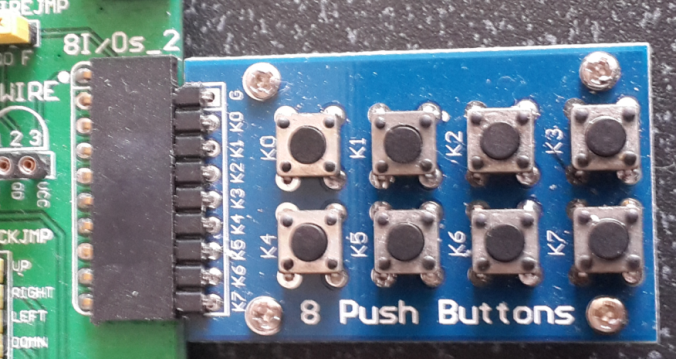 Modulo de USB a serial.
Modulo de pulsadores.
EVALUACIÓN Y ANÁLISIS
- Escenarios de evaluación
- Resultados
- Análisis
EVALUACIÓN Y ANÁLISIS
ESCENARIOS DE EVALUACIÓN
EVALUACIÓN Y ANÁLISIS
RESULTADOS
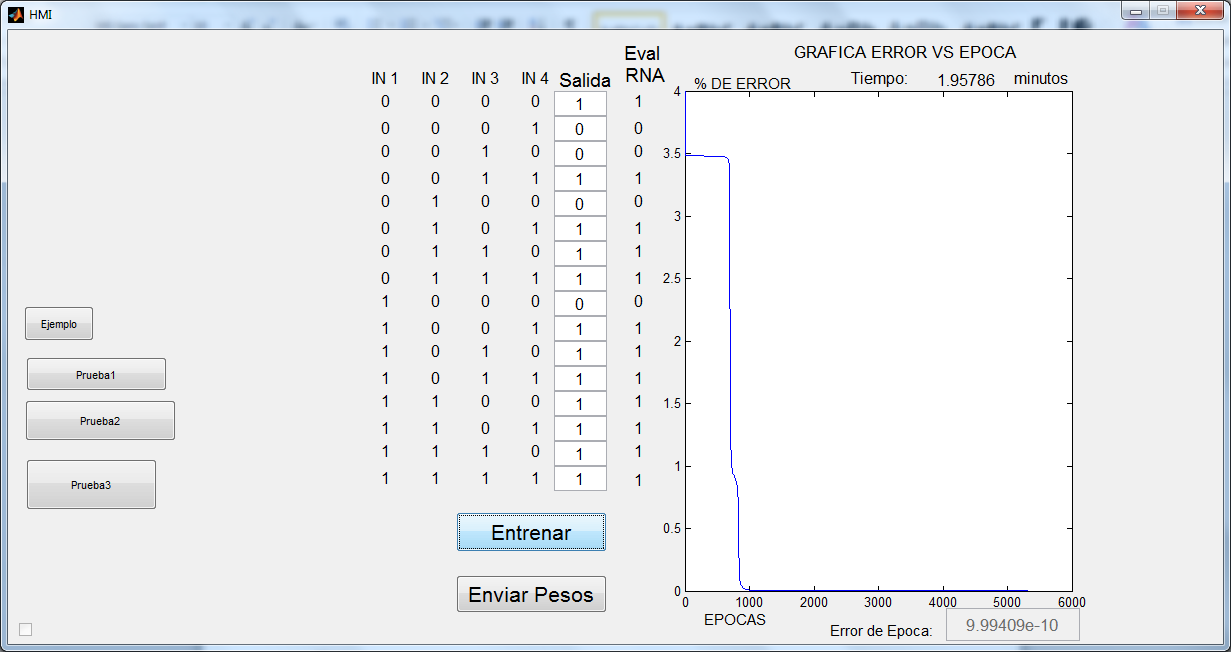 Respuesta a la función lógica F1.
EVALUACIÓN Y ANÁLISIS
RESULTADOS
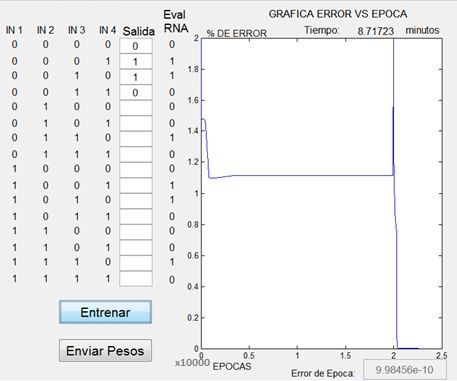 Respuesta a la función lógica F9.
EVALUACIÓN Y ANÁLISIS
ANÁLISIS
Respuestas de las funciones al entrenamiento
CONCLUSIONES Y RECOMENDACIONES
CONCLUSIONES Y RECOMENDACIONES
CONCLUSIONES
- Metodología de diseño Top-Down
- Máquina de estados para la recepción serial
- La pendiente de la función “sigmoidea”, también determina la velocidad de aprendizaje y  las oscilaciones del error.
CONCLUSIONES Y RECOMENDACIONES
CONCLUSIONES
- Variación del factor de aprendizaje en relación al cambio del error de época.
- Dos o más combinaciones de entradas iguales, causan contradicciones lógicas e imposibilitan la convergencia
- Efectos de disminuir el número de neuronas con respecto al número de entradas.
CONCLUSIONES Y RECOMENDACIONES
RECOMENDACIONES
- Plasmar en un diagrama de bloques la idea fundamental
- En el diseño se recomienda que cada uno de sus componentes sea lo más genérico posible
- Interfaz Humano Máquina y errores humanos
- Protocolos de comunicación y transferencia de datos
- Para trabajos futuros se puede considerar todo el bloque de RNA como una sola neurona